Tehnologija zavarivanja
Lemljenje
Postupak spajanja pomoću istopljenog dodatnog materijala koji popunjava zazor između osnovnog materijala.
Osnovni materijal se ne topi - dodatni materijal ima nižu Ttoplj od osnovnog materijala.
Ne uspostavljaju se atomske već difuzione sile.
Koristi se topitelj - za uklanjanje oksida i nešistoća, zaštita od oksidacije, poboljšanje kapilarnih svojstava i dr.
Osnovi stvaranja spoja:
Kvašenje – zavisi od ugla kvašenja: treba da je <(40-45)o





Kapilarost – popunjavanje zazora 0,025 – 0,25 mm
Difuzija – lem i osn. mat. stvaraju čvrste rastvore i intermetalna jedinjenja.
	Dubina difuzije zavisi od temperature, trajanja i toplotne provodljivosti osn.mat i lema
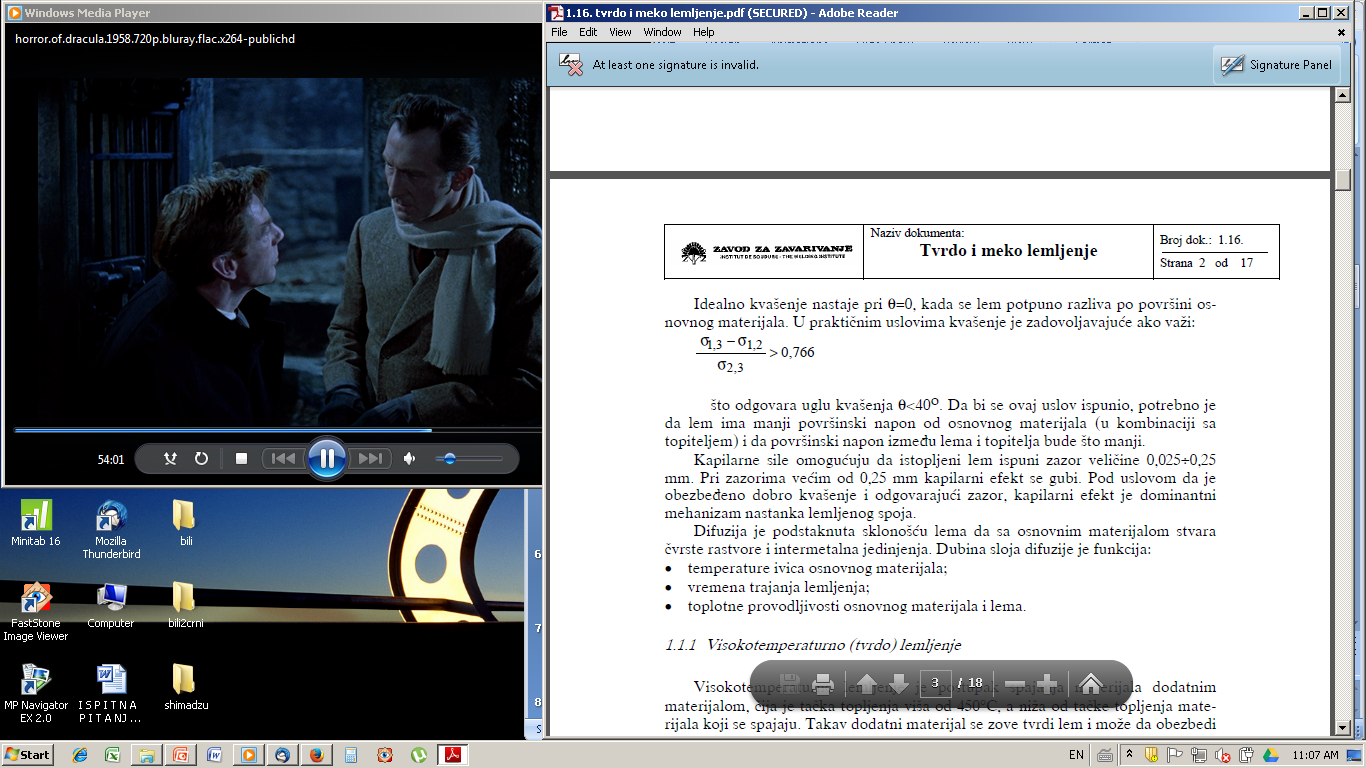 σ1,3-površinski napon između osn.mat.i topitelja 
σ1,2- površinski napon između osn.mat.i lema
σ2,3-površinski napon između lema i topitelja
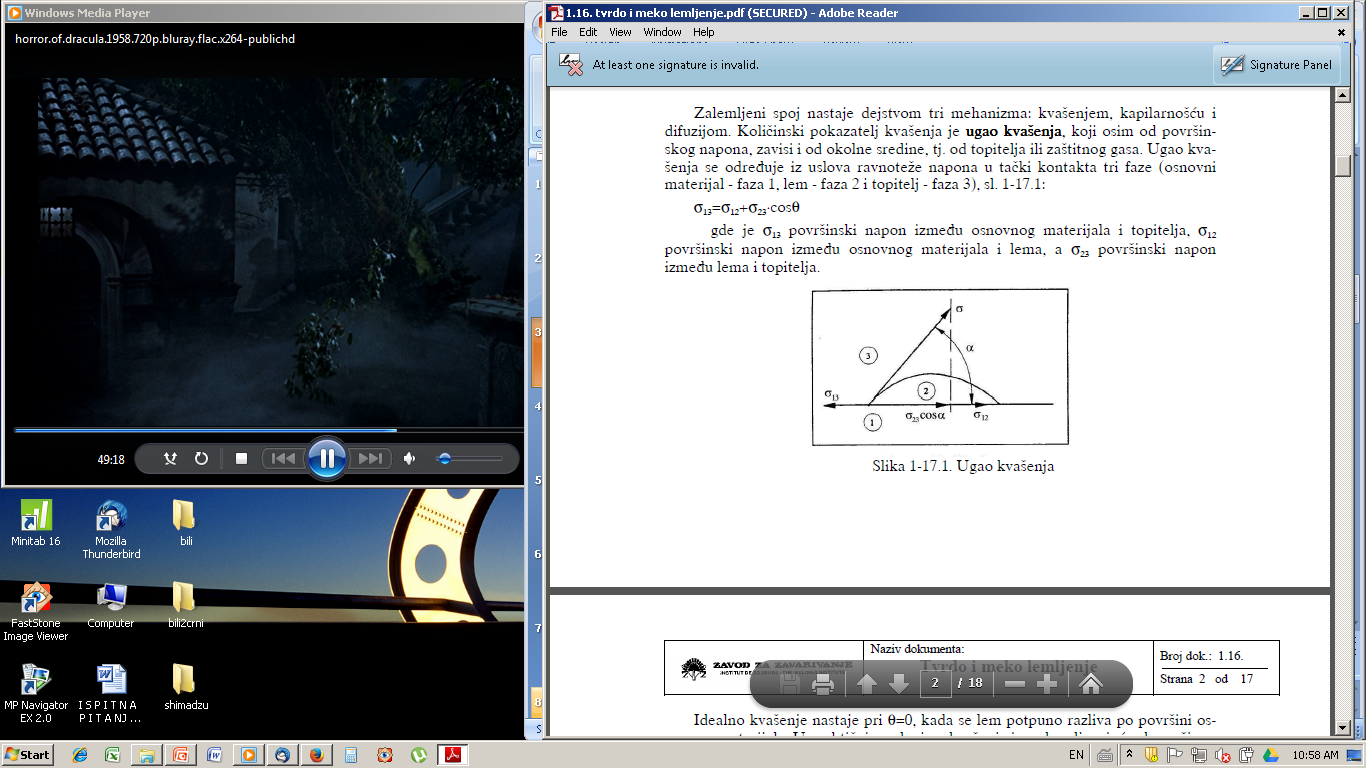 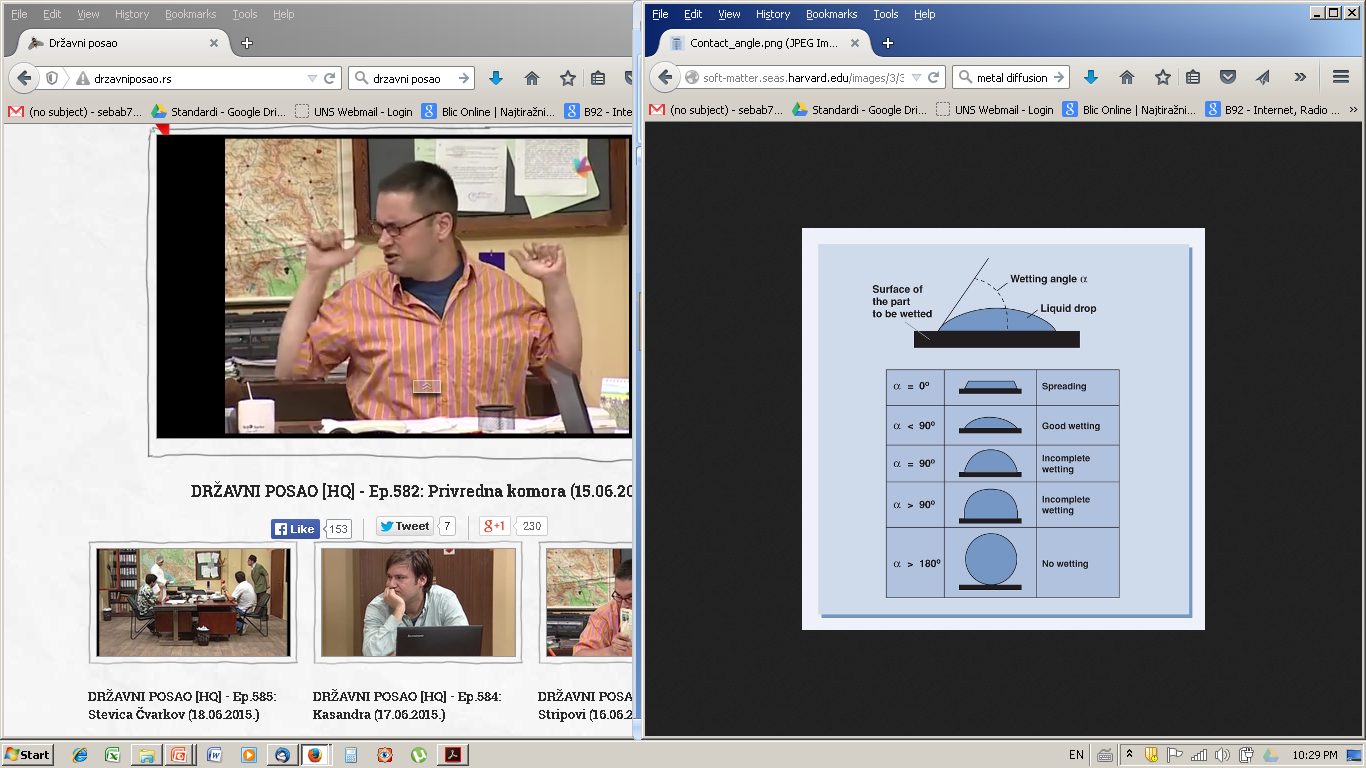 Ugao kvašenja α
Površina koja se kvasi
Kap
Dobro kvašenje
Nepotpuno kvašenje
Bez kvašenja
Lemljenje može biti:

Tvrdo (temperatura topljenja lema iznad 450oC)

2. Meko (temperatura topljenja lema ispod   
     450oC)
Prednosti nad zavarivanjem:
- 	Mogućnost spajanja svih materijala i spajanja raznorodnih materijala, koji se ne mogu zavariti (metali i nemetali, kompoziti,…).
Manji unos toplote – nema deformacija.
Struktura i mehaničke osobine osn.mat.se ne menjaju.
Moguće spajanje elemenata potpuno različitih debljina.

Nedostaci u odnosu na zavarivanje:
- 	Manja čvrstoća spoja
- 	Često su potrebni preklopni spojevi zbog povećanja površine kontakta i čvrstoće čime raste masa spoja (konstrukcije)
Tvrdo lemljenje:
Koraci:

Čišćenje površina (hemijsko i mehaničko)
Postavljanje i fiksiranje delova
Nanošenje topitelja
Nanošenje lema
Zagrevanje (gorionikom, elektrolučno, elektrootporno, indukciono, u peći, ultrazvukom)
Hlađenje
Uklanjanje topitelja
Lemovi za tvrdo lemljenje:

Univerzalni tvrdi lemovi bez kadmijuma-slični osn.mat.: na bazi Ag (Ag-Cu) i mesinga sa topiteljem, Cu i bronze bez topitelja
Univerzalni tvrdi lemovi sa kadmijumom na bazi srebra (Ag): Ag40Cd (visoka čvrstoća, dobro kvašenje, sa topiteljem)
Ostali tvrdi lemovi – na bazi Al-Si, Mi, Ni, Co
Topitelji:
Uklanjanje oksida i nečistoća, zaštita od oksidacije, poboljšanje kapilarnih svojstava.
Obično u vidu praha.
Mala gustina kako bi isplivali na površinu lema.
Temp.topljenja 20-40oC ispod temperature tečnog lema
Boraks, natrijumtetraborat, borna kiselina, jedinjenja fluora i hlora
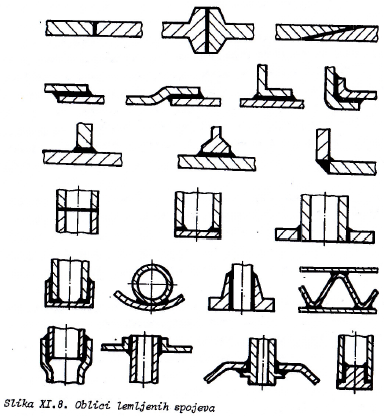 Tipovi spojeva:

Poželjni su spojevi sa većom kontaktnom površinom
Meko lemljenje:

Čvrstoća spoja 50-70 MPa (= čvrstoća lema)
Koristi se dodatni materijal (lem) od legure kalaja i olova (63-37, 60-40, 50-50%), kalaja i cinka ili cinka i aluminijuma, najčešće u obliku žice
Zagrevanje lema vrši se električnim putem (lemilica), let-lampom, u peći, gorionikom ili laserom
Primena: elektronika (kontakti), auto-industrija (hladnjaci, popravke), cevovodi, generalno kod komponenti malih dimenzija
Tipovi spojeva:
Poželjni su spojevi sa većom kontaktnom površinom




Izvori toplote:
Lemilice sa povremenim i stalnim zagrevanjem (gasno ili električno zagrevanje)
Potapanjem u lem
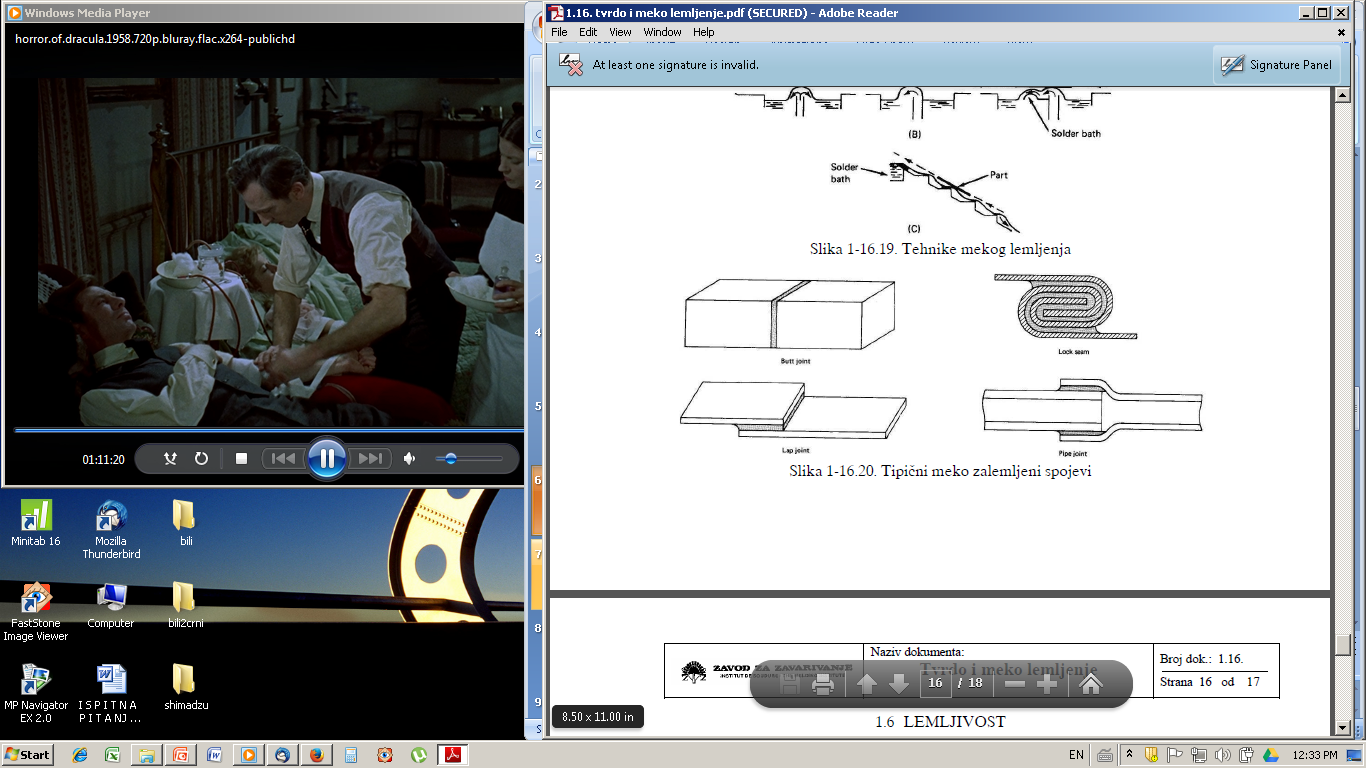 Lemovi za tvrdo lemljenje:

Olovo-kalaj: -dobra otpornost na koroziju, najčešća primena , moguć dodatak srebra (~2,5 % za poboljšanje meh.osobina)
Kalaj-antimon: -viša el.provodljivost u odnosu na olovo-kalaj
Kalaj-cink: -za lemljenje aluminijuma i legura Al, otpornost na elektrohemijsku koroziju
Topitelji:

Neorganska jedinjenja: HCl (sona kiselina), ZnCl2 (cinkhlorid) i dr., mešavine.
Organska jedinjenja: kalofonijum (uglavnom zaštita površine, manje čišćenje)-za lemljenje sitnih delova tinol-žica (kalofonijum u kalajnoj žici)
Hvala na pažnji!